Improving Nurse Job Satisfaction to Improve Health Outcomes
Jessica Campbell
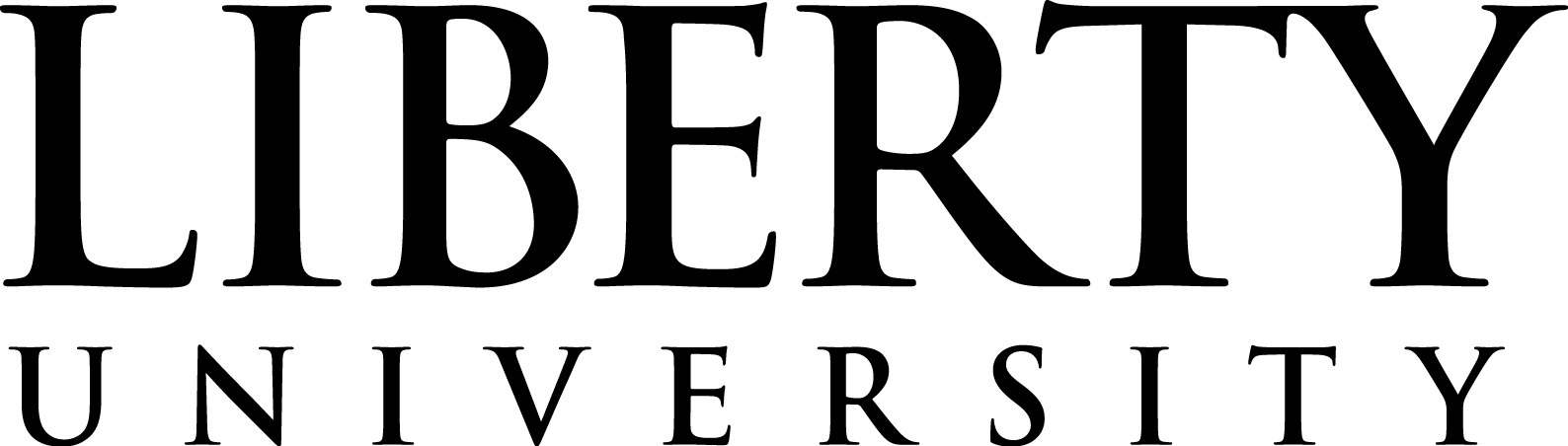 Abstract
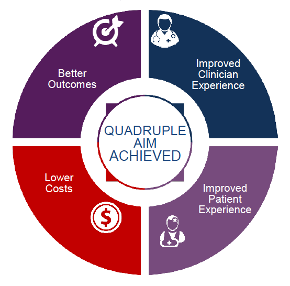 Current nursing shortages threaten to negatively affect population health outcomes and to decrease achieving Triple Aim Initiatives (American Association of Colleges of Nursing, 2020). The Triple Aim Initiative is a framework focused on improving the individual care experience, improving population health, and reducing health care costs (Institute for Healthcare Improvement, 2021). This framework guides health care policy in the United States (Agency for Healthcare Research and Quality, 2021). This presentation is the dissemination of the current research on nurse burnout, retention, and what strategies may be effective to address the nursing shortage. The purpose of this presentation is to bring awareness to the need for optimal health policies and organizational systems that will cultivate increased job satisfaction for nurses.
Results
The results of the IRL revealed four common themes that could discourage nurse burnout and increase job satisfaction. These themes were ongoing education and resources to maintain nurse competencies, nurse mentorship and coaching, creating a culture of safety and positivity in the work environment, and the presence of nurse leaders educating, advocating, and influencing health policy.
Observations through professional and practicum experiences that organizations are moving toward more transformational leadership styles and integrating performance and quality improvement pathways into their systems.
Found that there is limited scholarly research available on this topic and even fewer studies on what strategies have a direct impact on health outcomes.
A
Note: The Agency for Healthcare Research and Quality (AHRQ) (https://digital.ahrq.gov/acts/quadruple-aim), 2021 Reprinted with permission.
Introduction
This graduate student investigated to find what strategies, organizational practices, and/or policy changes may increase job satisfaction for nurses through the combination of an integrative literature review (IRL), scholarly research, and practicum experiences.
The AHRQ advocates for the Quadruple Aim: 
The goal of the Quadruple Aim is to enhance patient “experience improve population health, reduce costs, and improve the work life of health care providers, including clinicians and staff. The Quadruple Aim is widely accepted as a compass to optimize health system performance” (Reprinted with permission. (Agency for Healthcare Research and Quality (AHRQ),  2021, para 1).
4        4.5        5         5.5        6        6.5         7
Methods
Scholarly Research was completed on this topic
Practicum experiences and past experiences as a registered nurse provided this researcher with insight into practices and current trends.
An IRL was completed utilizing the EBSCO and PubMed databases searching for the key words: quadruple, aim, and nurse. From the results, articles that met inclusion criteria were included (See charts).
Future Work
Propose federal legislation to drive change into organizational practice. This legislation would model Value Based Programs of Centers for Medicare and Medicaid Services (CMS) to include key metrics for organizations to receive financial incentives for having the presence of nursing educational resources, quality improvement efforts, resources for support, high nurse retention, adequate staffing, organizational quality improvement, and other benefits (Stine & Campbell, 2020). 
More research is needed in this area. Further studies should look at the impact nursing leadership, improved work environment, coaching/mentorship, and educational resources have on Triple Aim Initiatives.
References
Agency for Healthcare Research and Quality (AHRQ). (2021). ACTS: Supports the Quadruple Aim. Department of Health and Human Services. Retrieved from AHRQ: https://digital.ahrq.gov/acts/quadruple-aim#top
 American Association of Colleges of Nursing (AACN). (2020). Retrieved from AACN: https://www.aacnnursing.org/news-information/fact-sheets/nursing-shortage
Institute for Healthcare Improvement (IHI). (2021). Triple Aim for Populations. Retrieved from IHI: http://www.ihi.org/Topics/TripleAim/Pages/default.aspx
Stine, M., & Campbell, J. (2020). Policy to Address Provider Burnout [Unpublished manuscript]. School of Nursing, Liberty University-Lynchburg.
Biblical Integration
Biblical Integration (Continued)
Nurses have profound impact through their work which extends exponentially beyond the patients they serve. Christians are also called to “serve wholeheartedly, as if you were serving the Lord, not people” (Ephesians 6:7). Serving wholeheartedly and persevering can be challenging when faced with stressful circumstances, which can make one grow weary over time as nurses often experience in their line of work and work environment.

Finding joy in work matters as is supported in scripture, “there is nothing better for a person than to enjoy their work” (Ecclesiastes 3:22). “And let us run with perseverance the race marked out for us, fixing our eyes on Jesus, the pioneer and perfecter of faith. For the joy set before him he endured the cross, scorning its shame, and sat down at the right hand of the throne of God. Consider him who endured such opposition from sinners, so that you will not grow weary and lose heart” (Hebrews 12: 1-3).
Reconciling the fourth aim for nurses to experience job satisfaction and find joy in work is supported in “I know that there is nothing better for people than to be happy and to do good while they live. That each of them may eat and drink, and find satisfaction in all their toil—this is the gift of God” (Ecclesiastes 3:9-13).